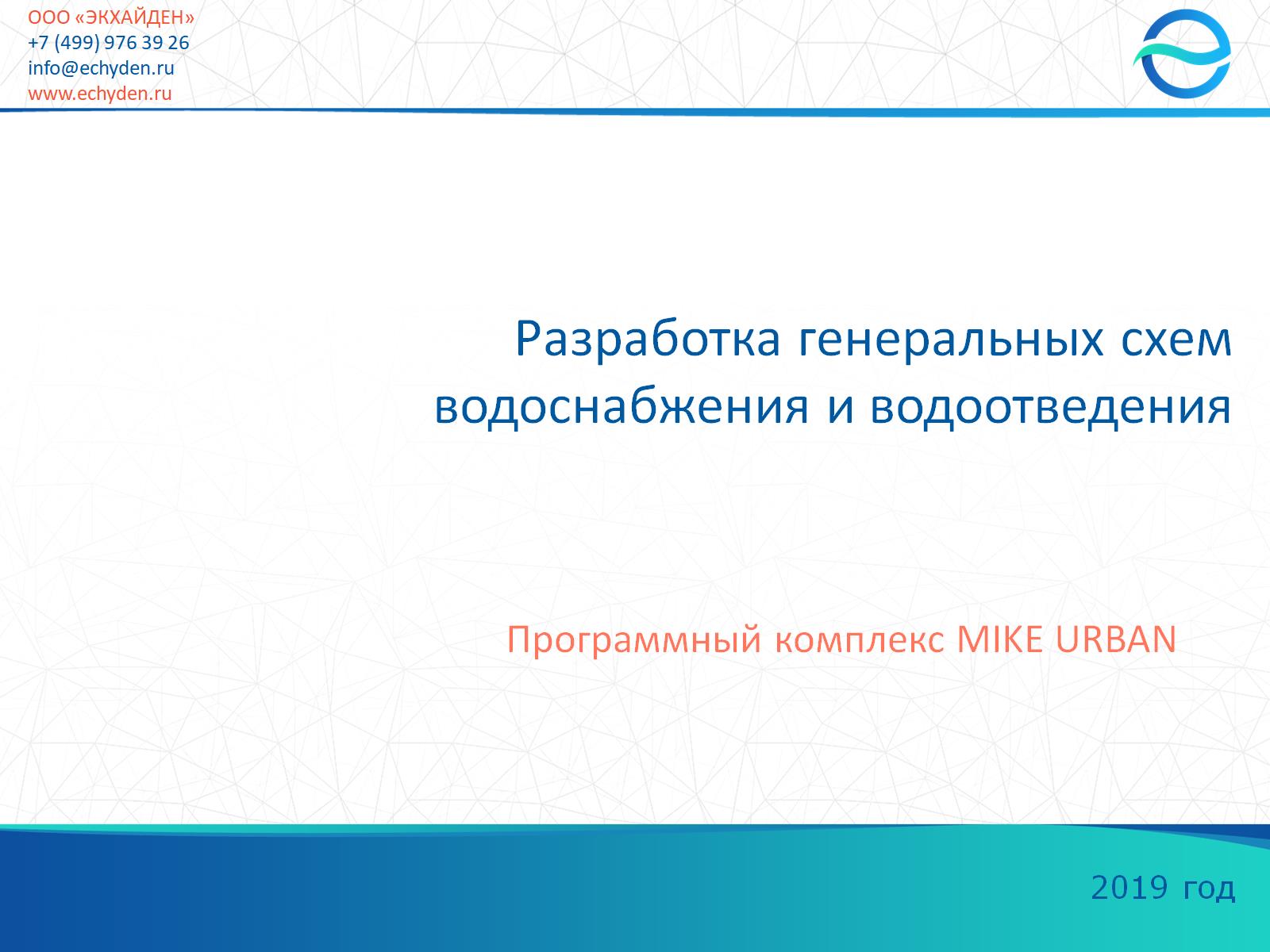 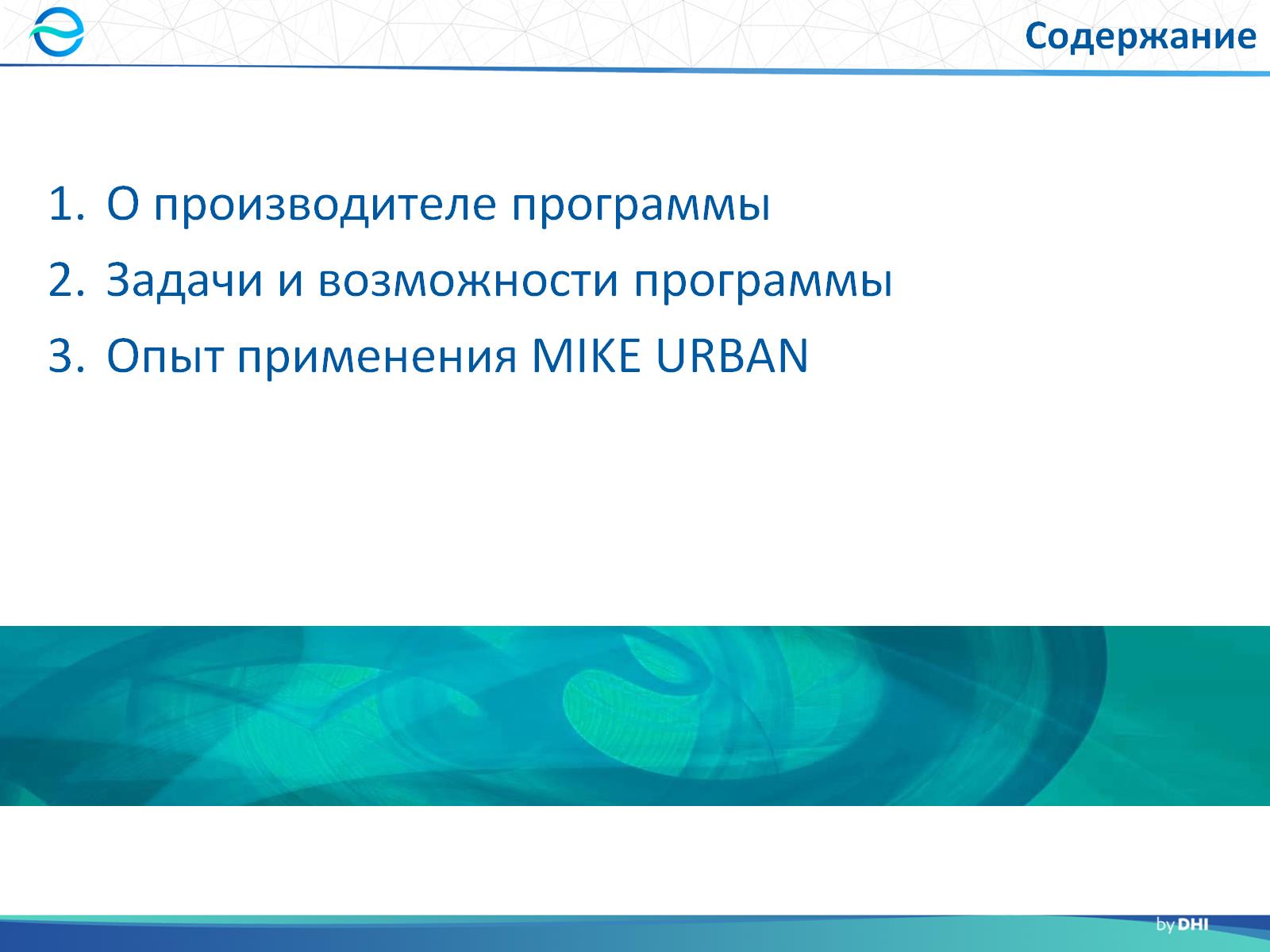 Содержание
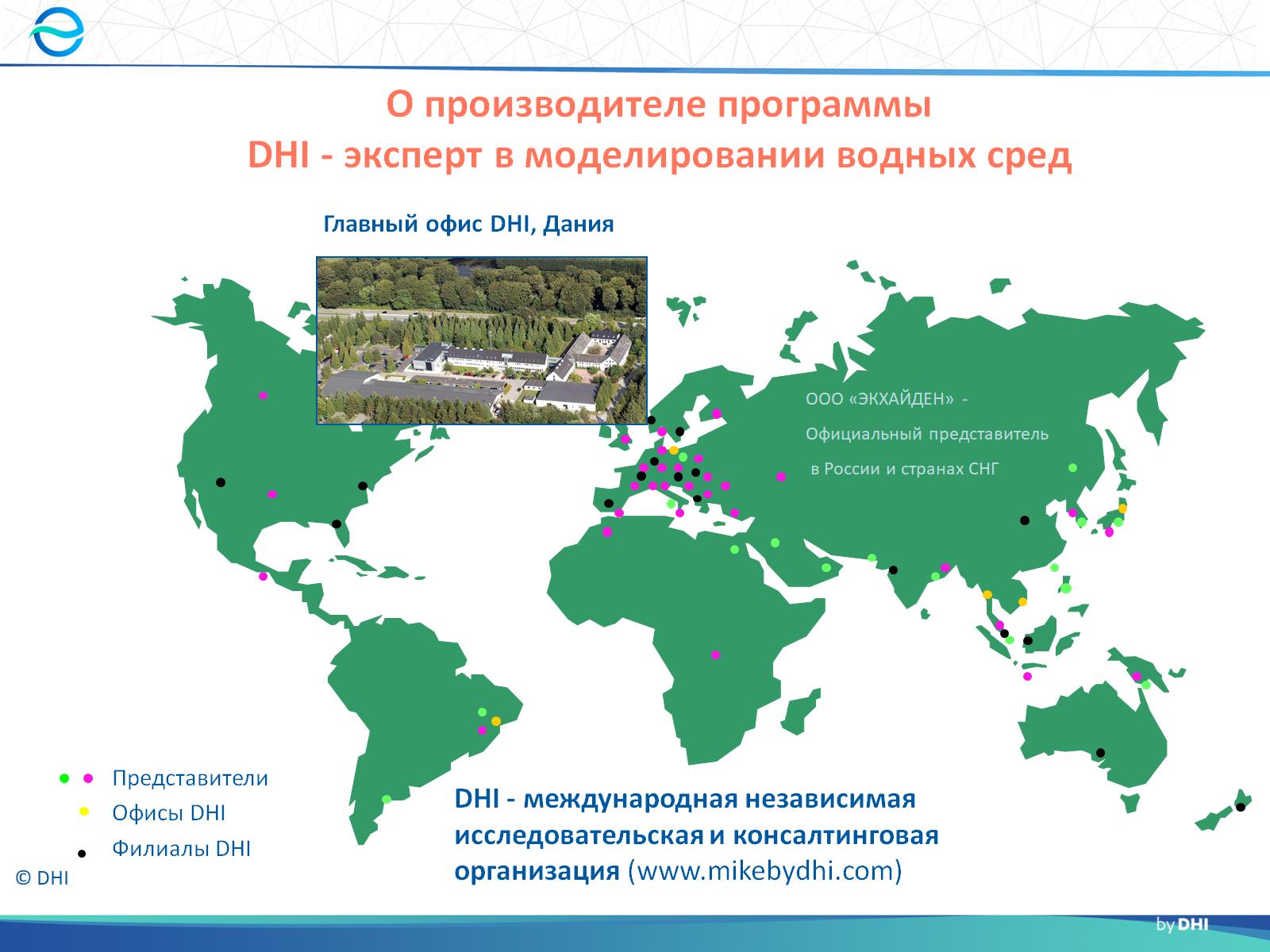 О производителе программы DHI - эксперт в моделировании водных сред
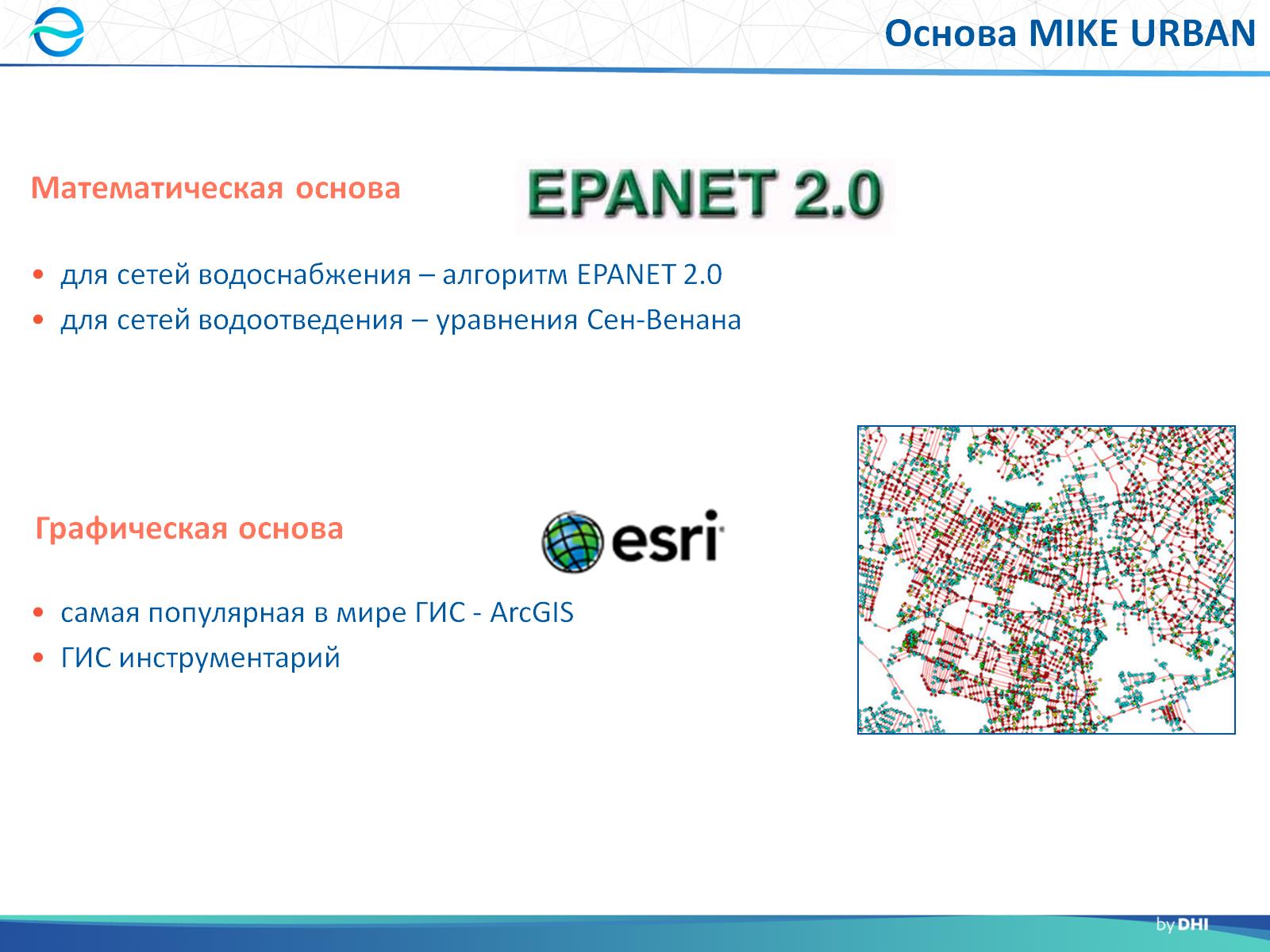 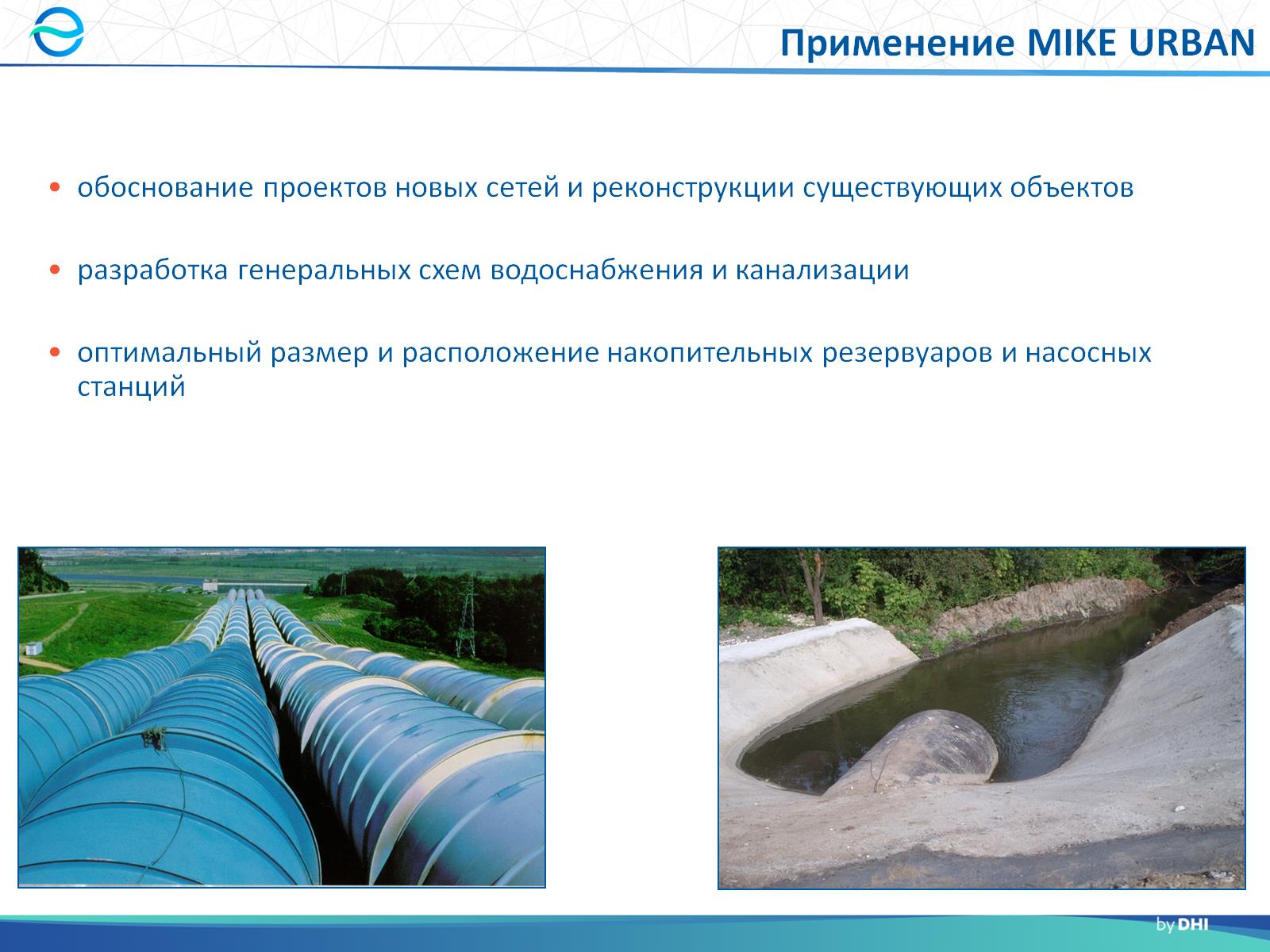 Применение MIKE URBAN
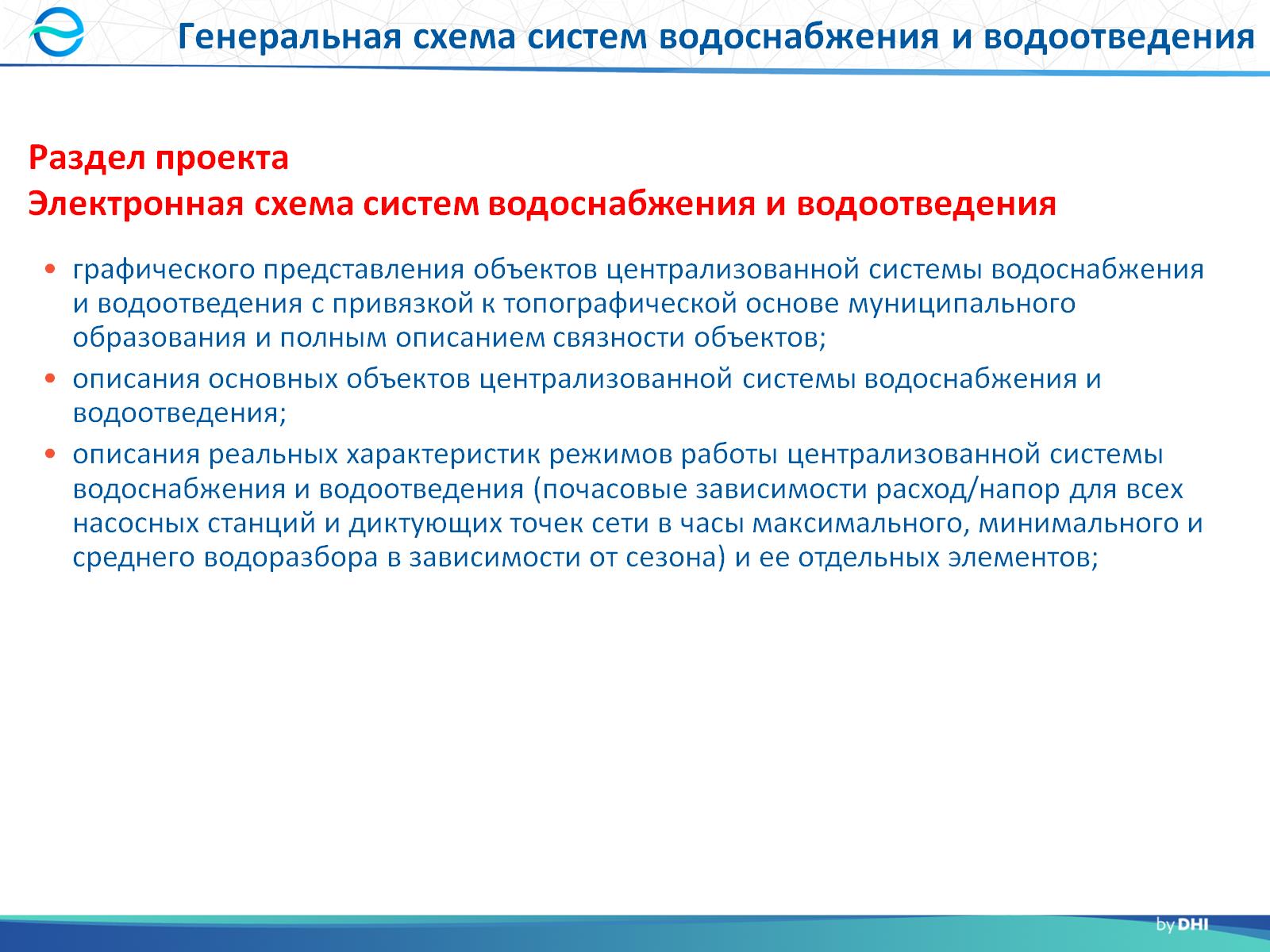 Генеральная схема систем водоснабжения и водоотведения
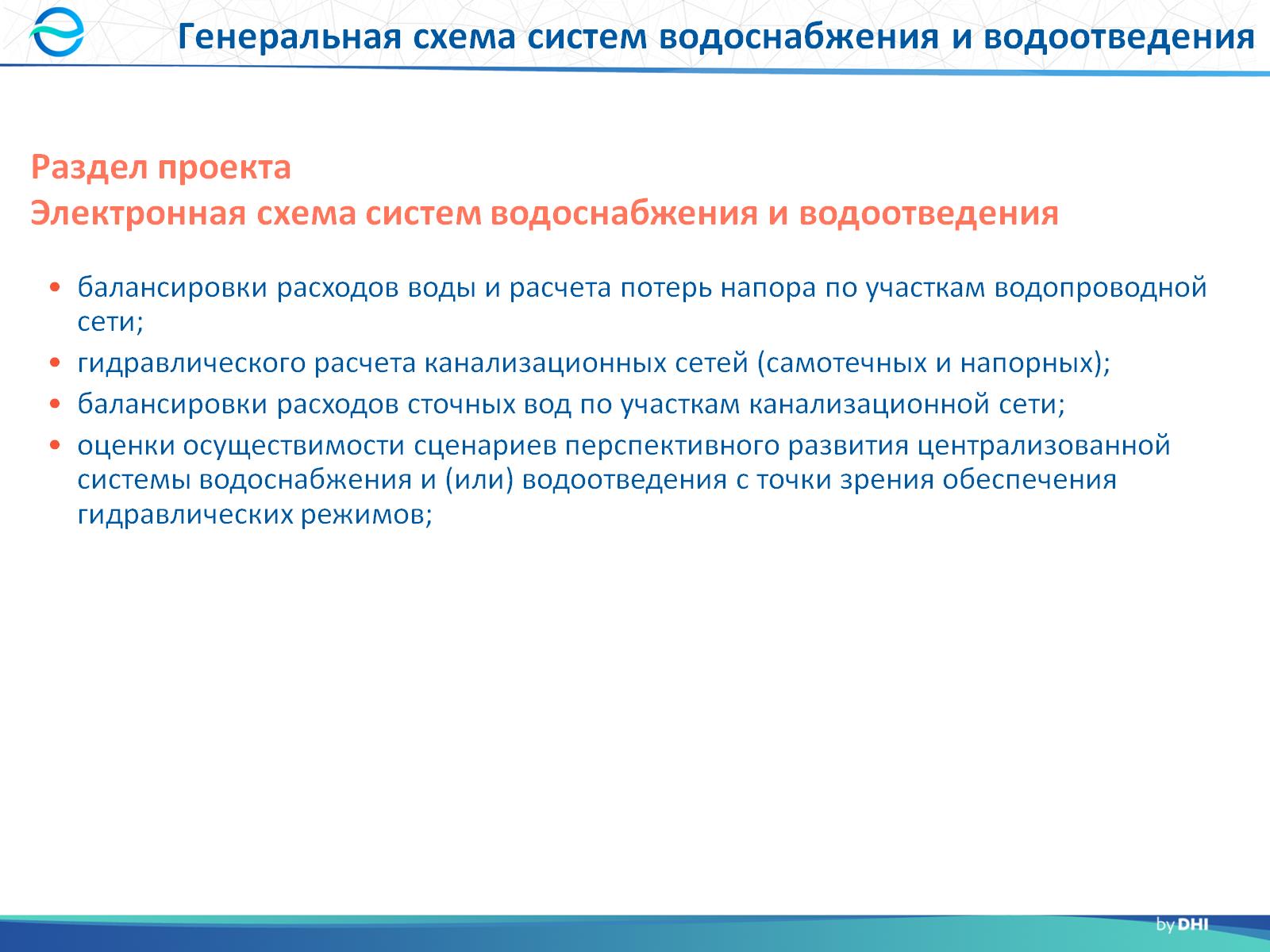 Генеральная схема систем водоснабжения и водоотведения
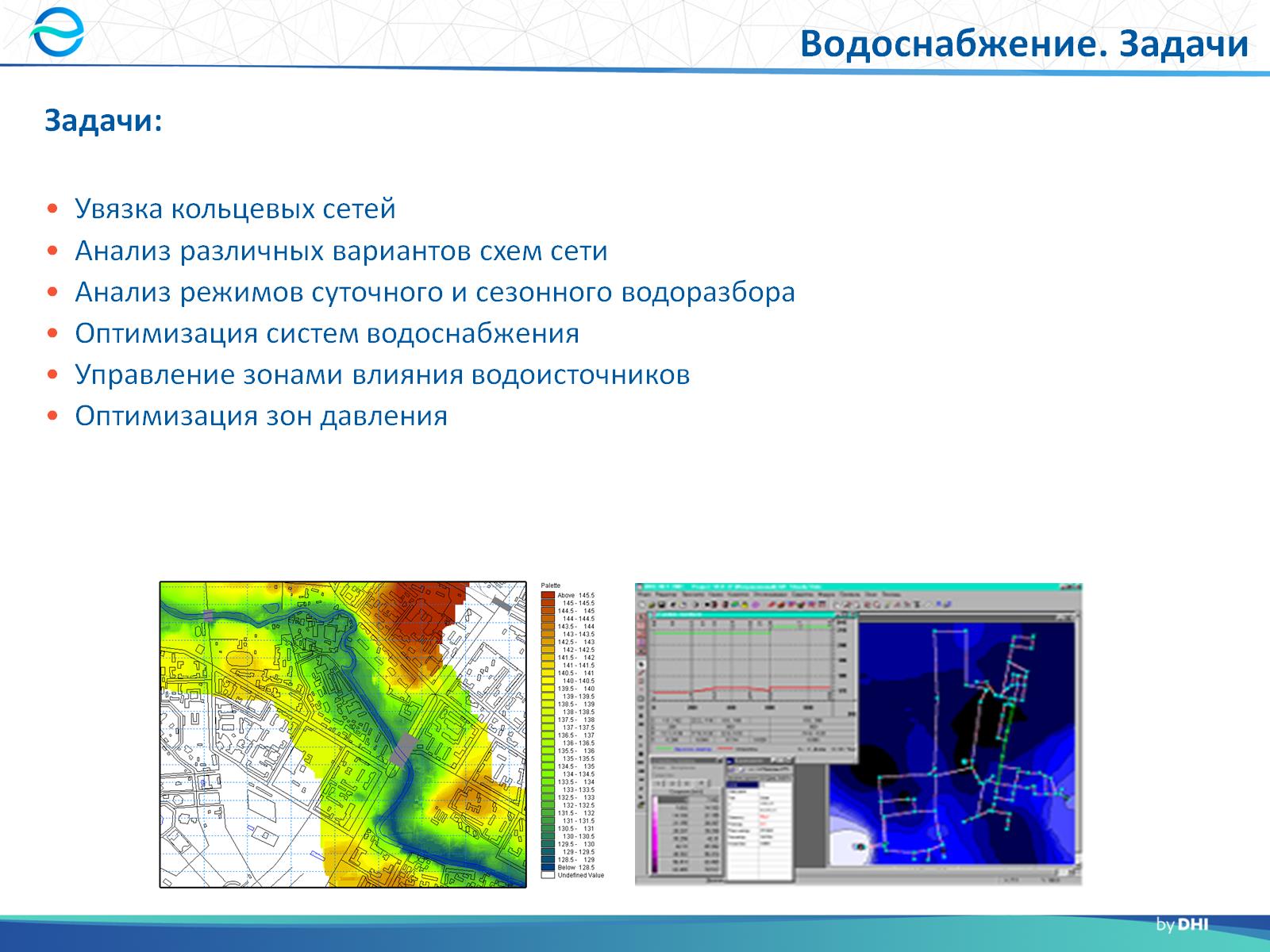 Водоснабжение. Задачи
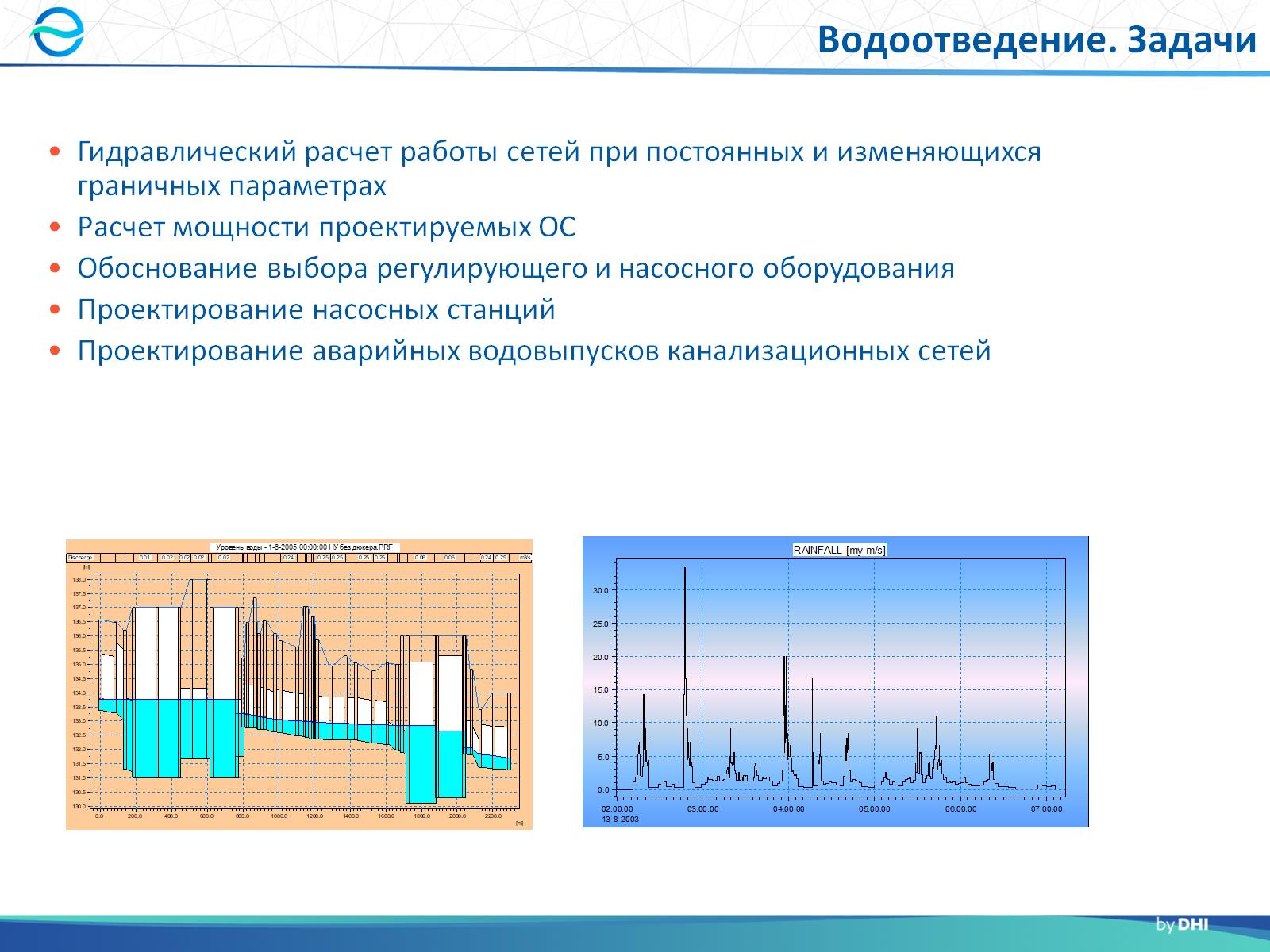 Водоотведение. Задачи
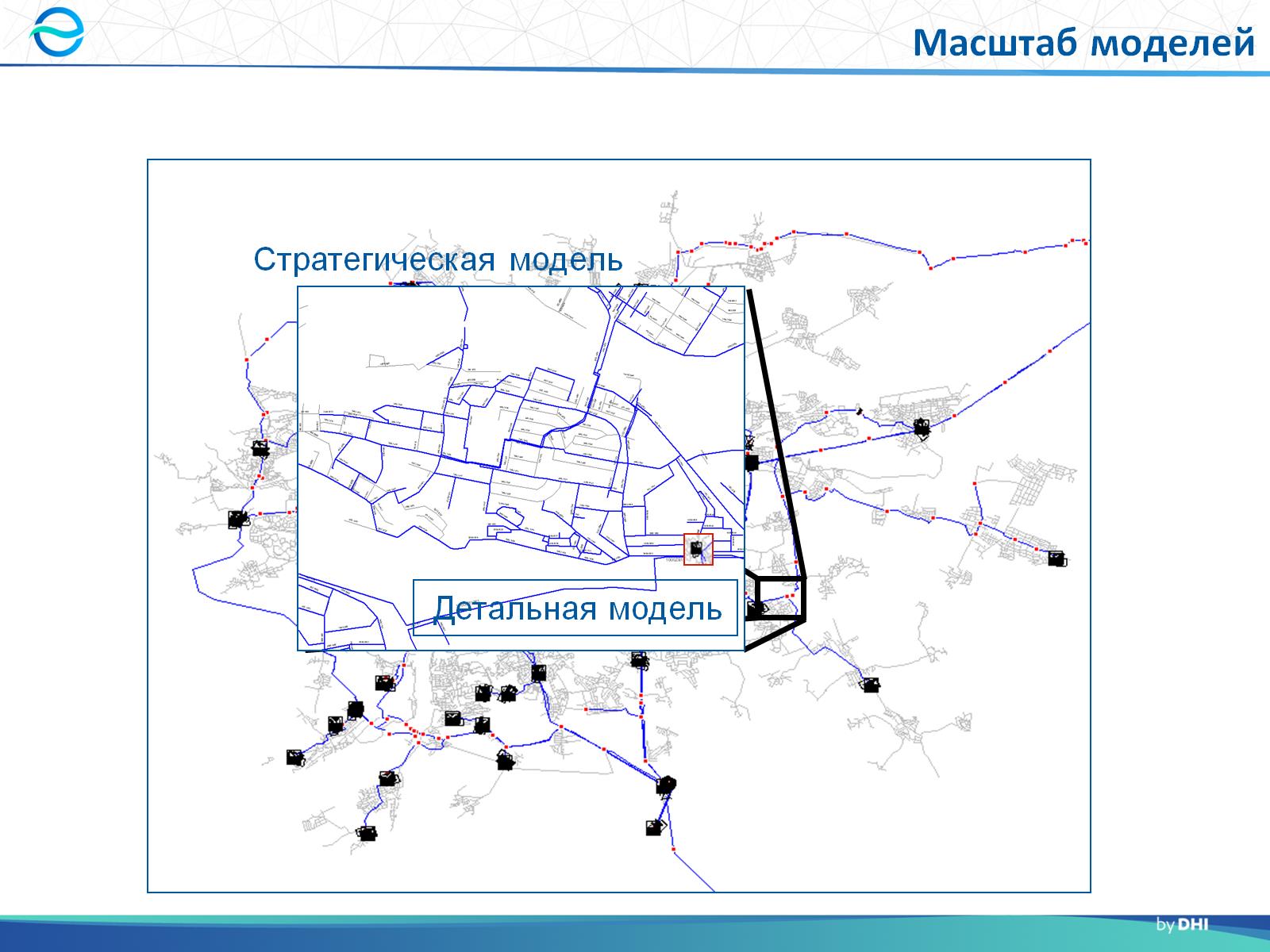 Масштаб моделей
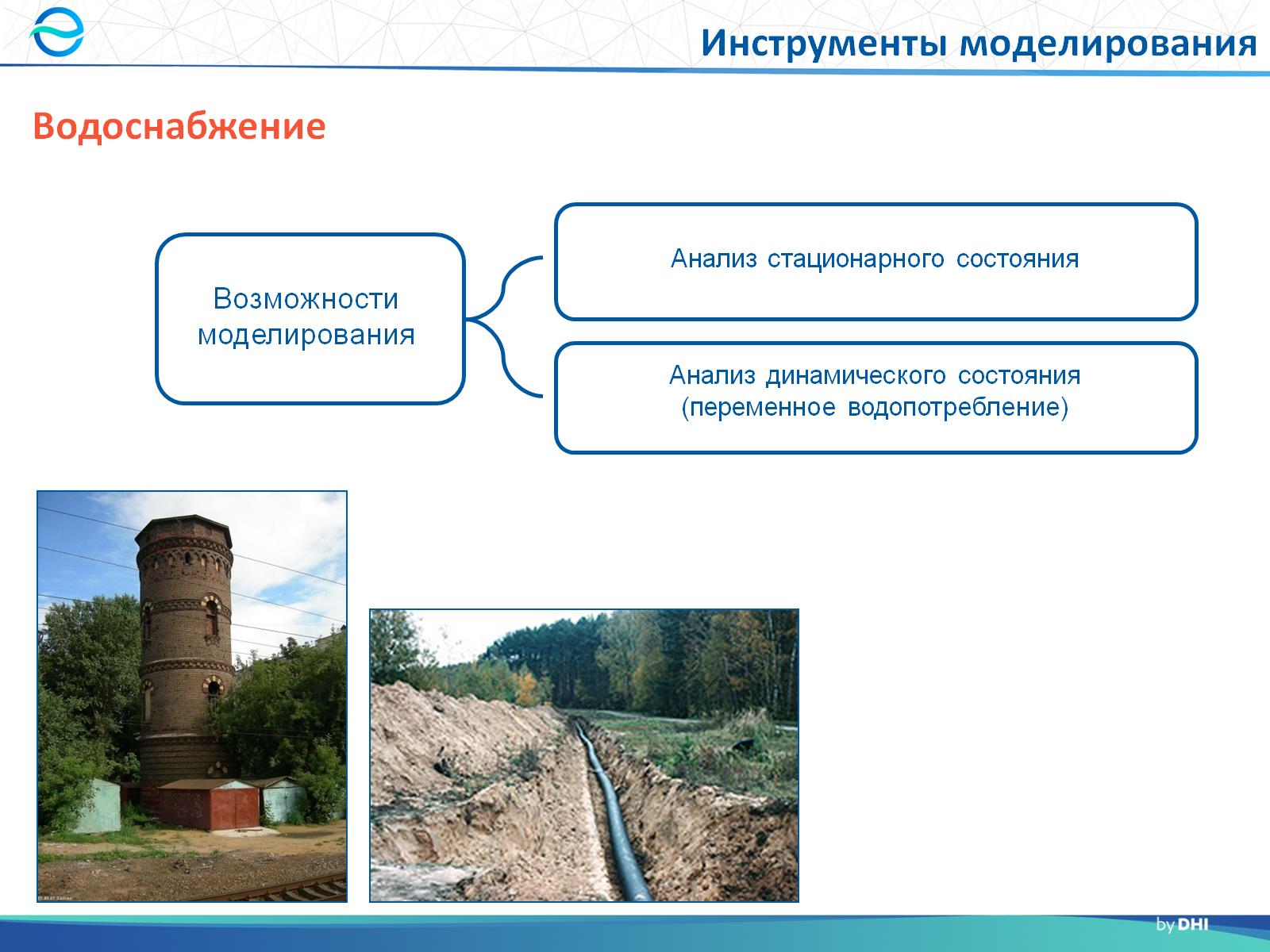 Инструменты моделирования
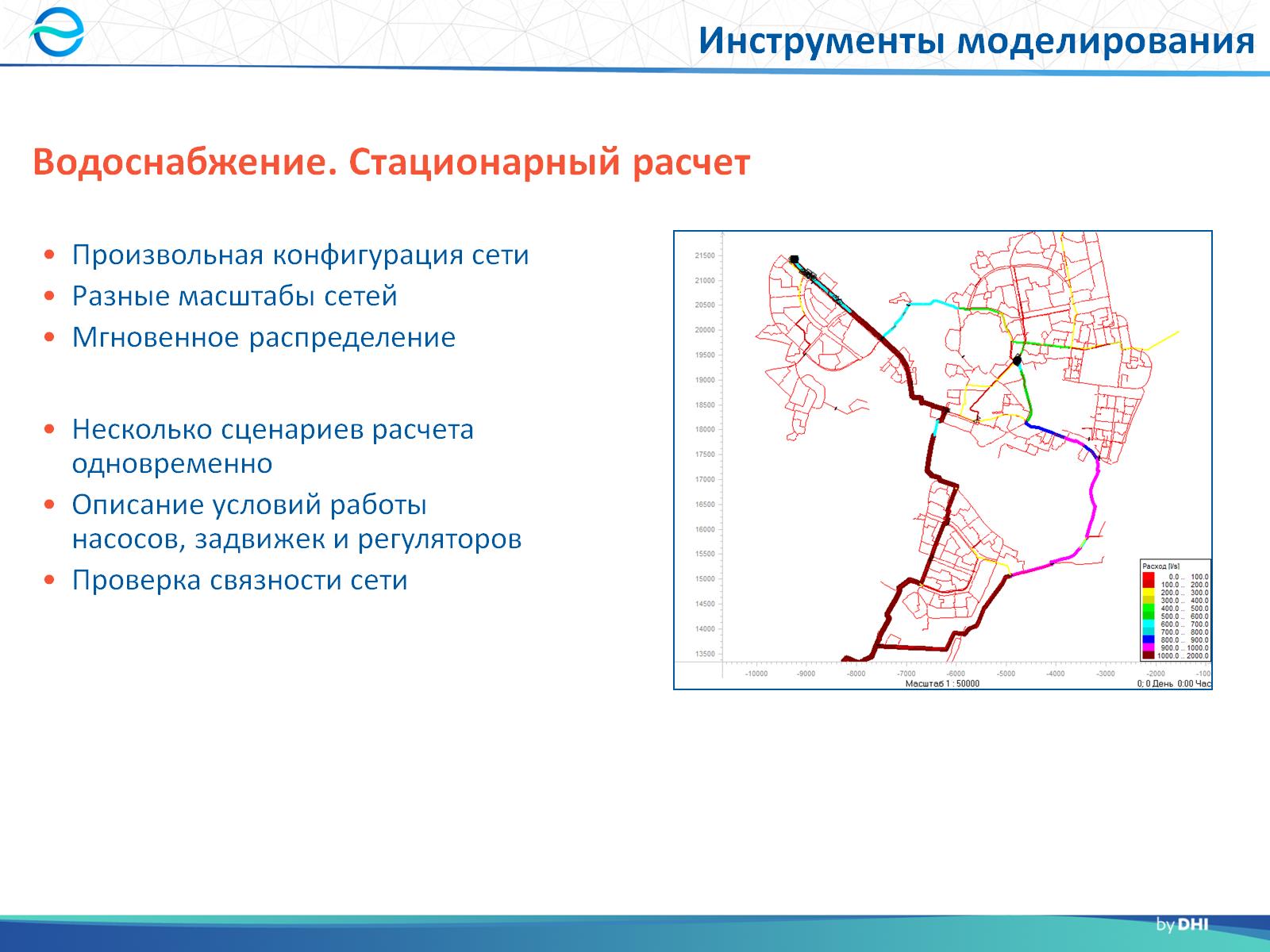 Инструменты моделирования
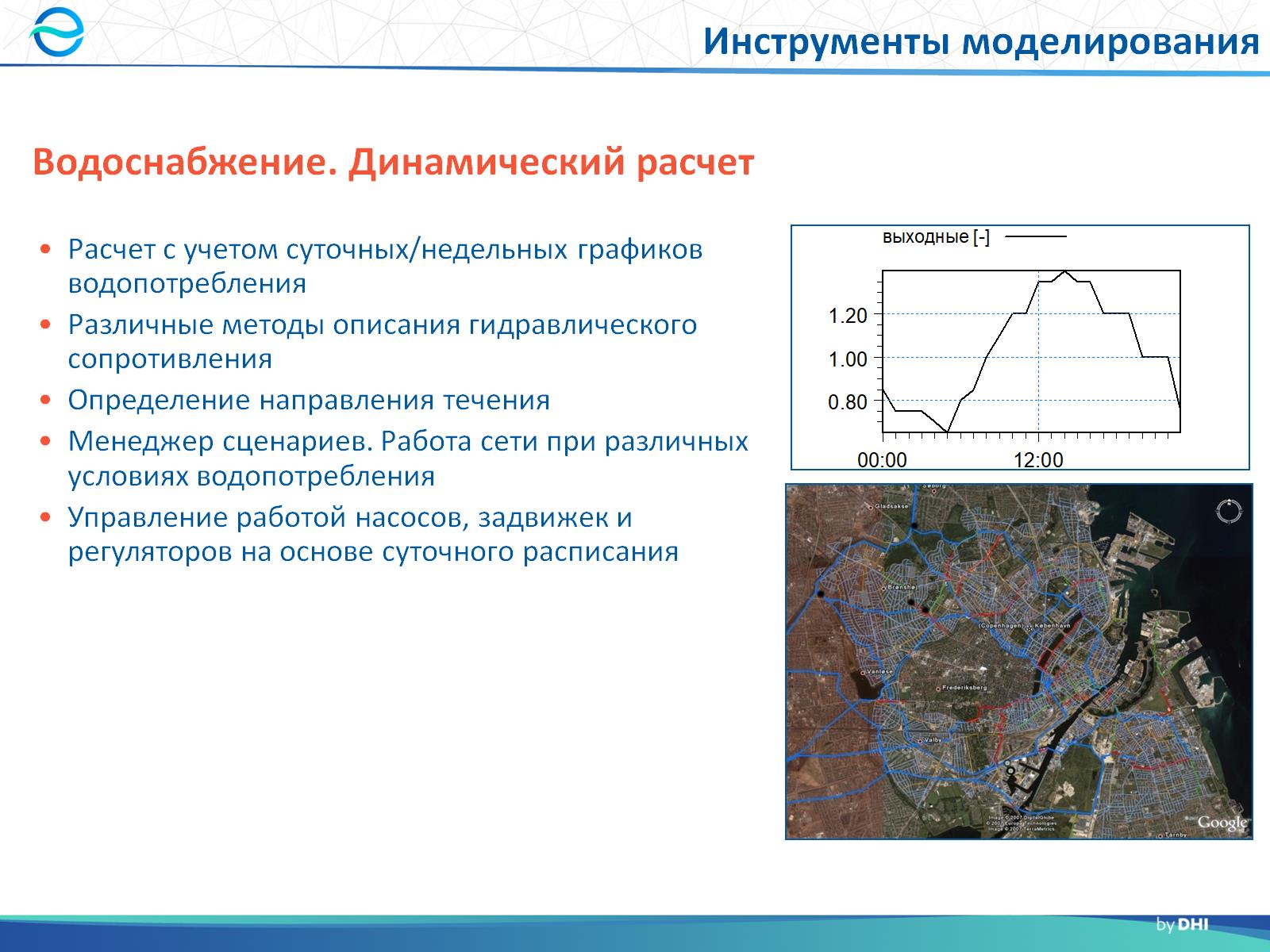 Инструменты моделирования
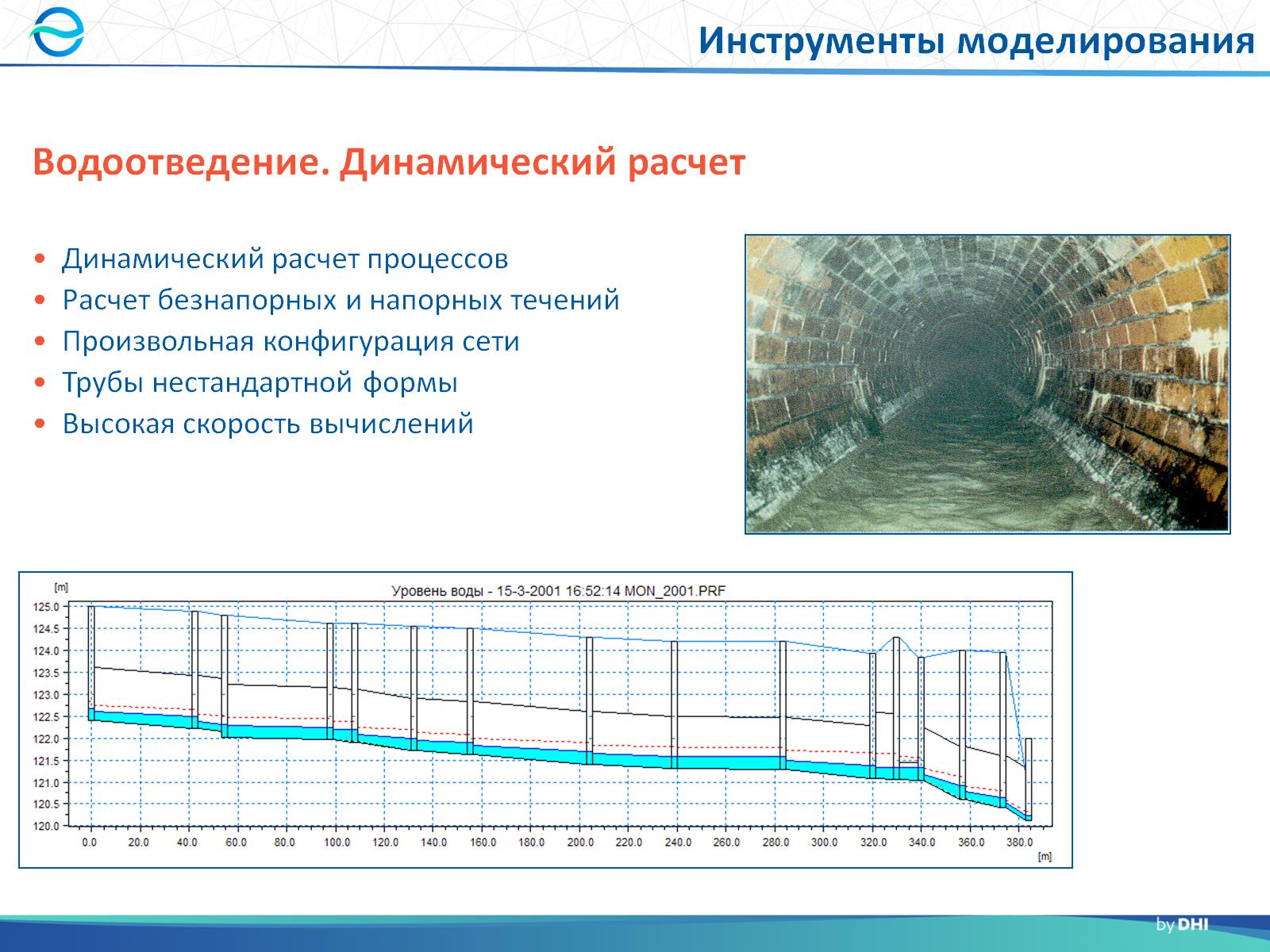 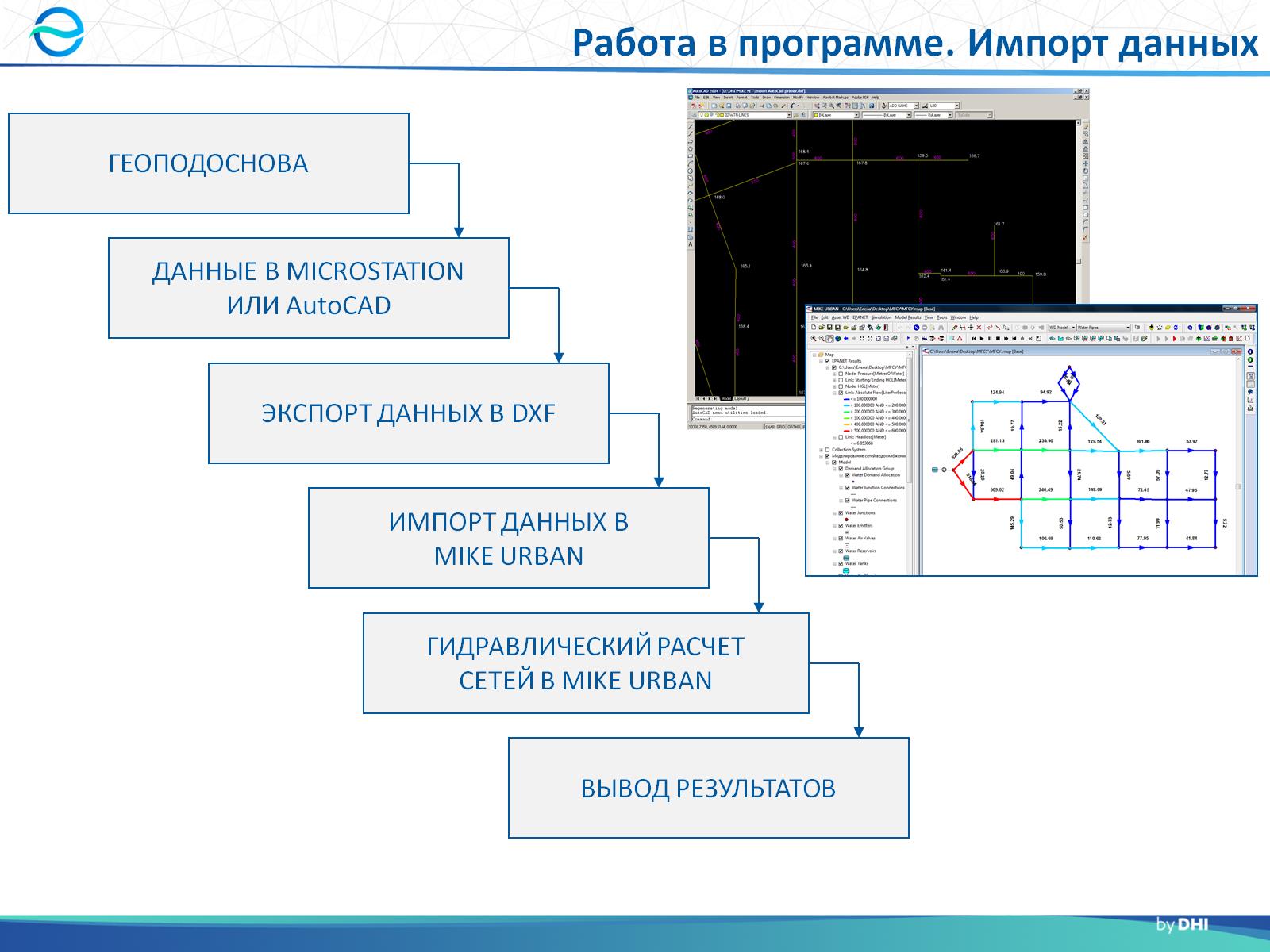 Работа в программе. Импорт данных
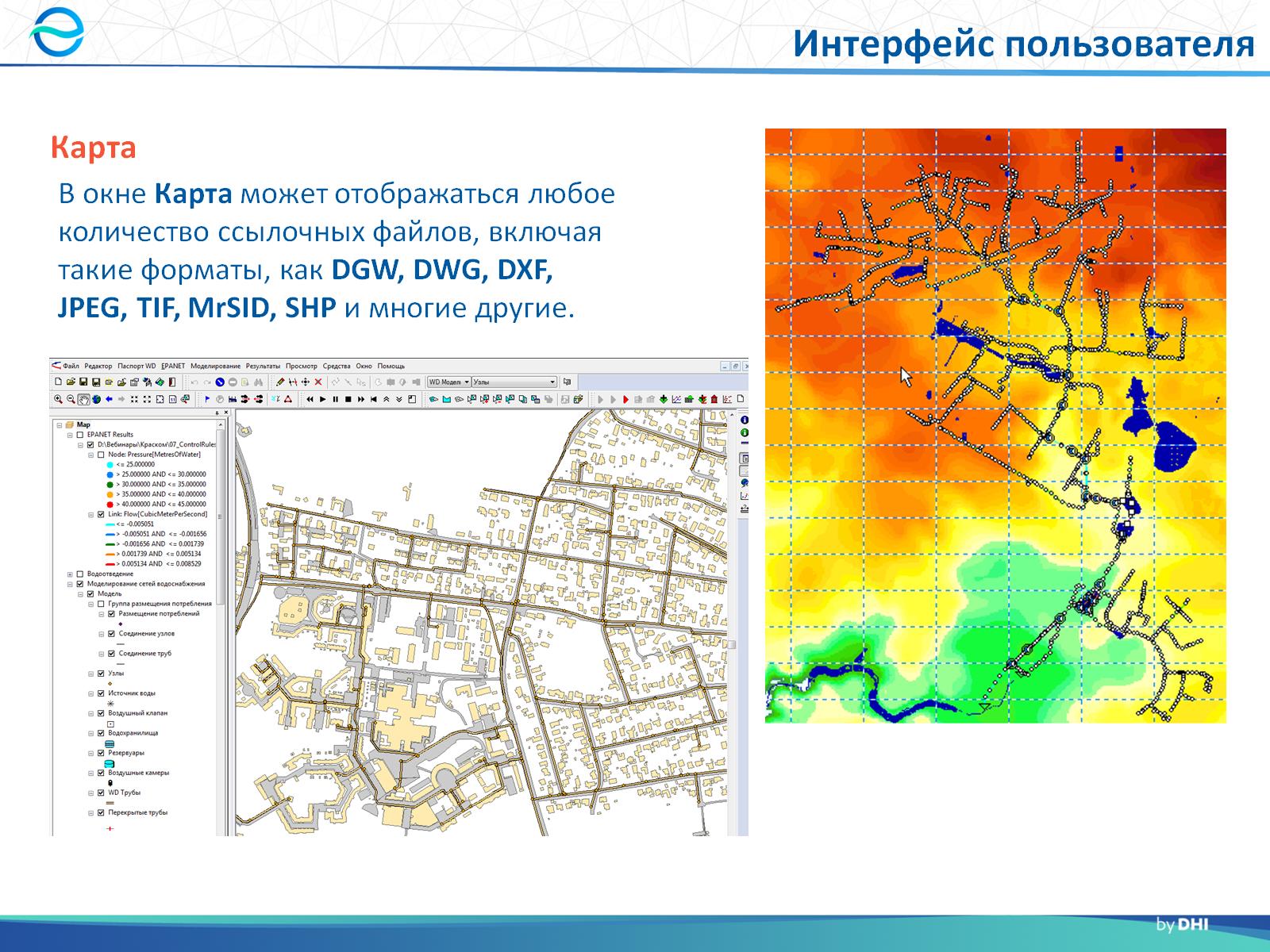 Интерфейс пользователя
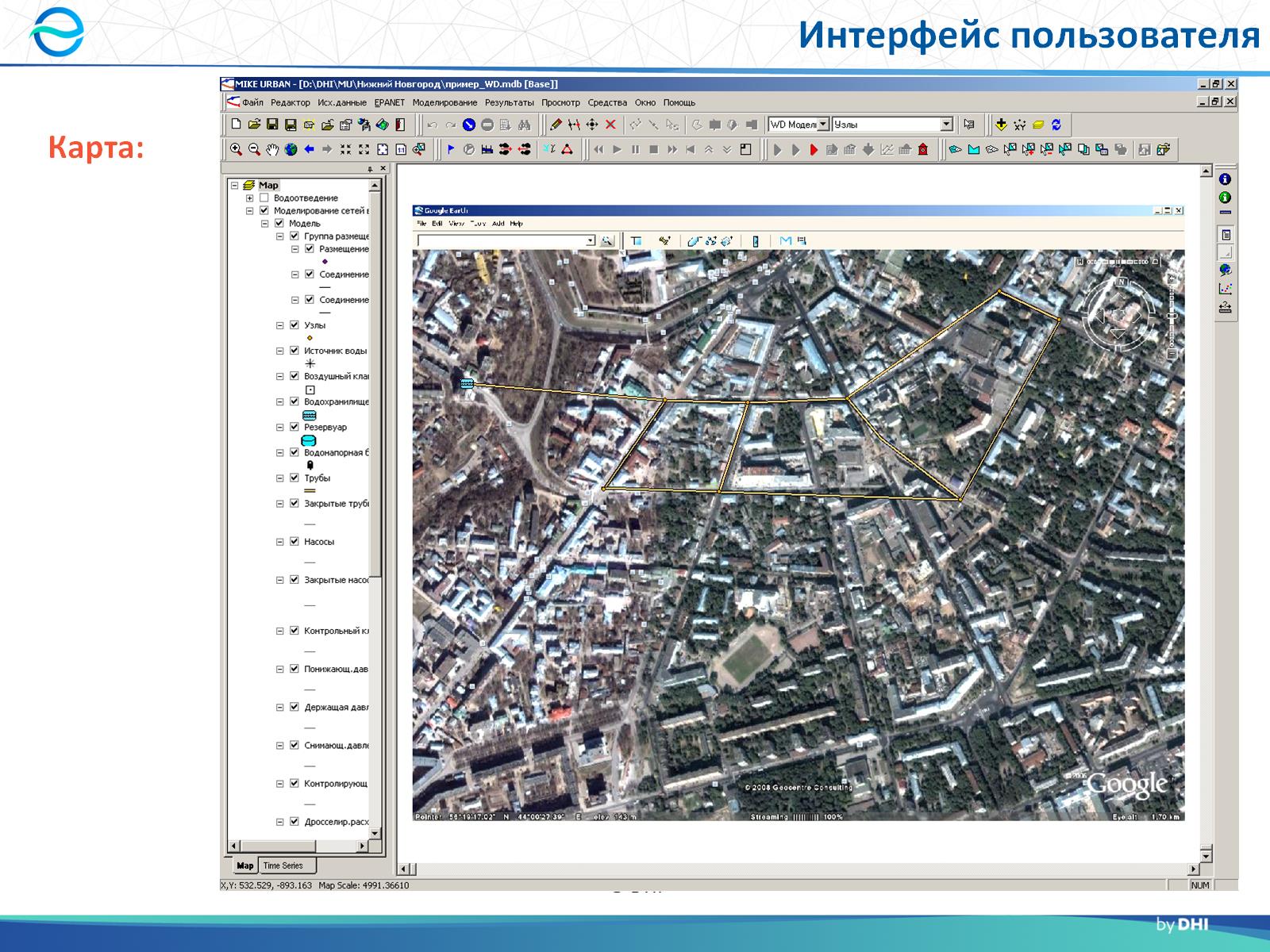 Интерфейс пользователя
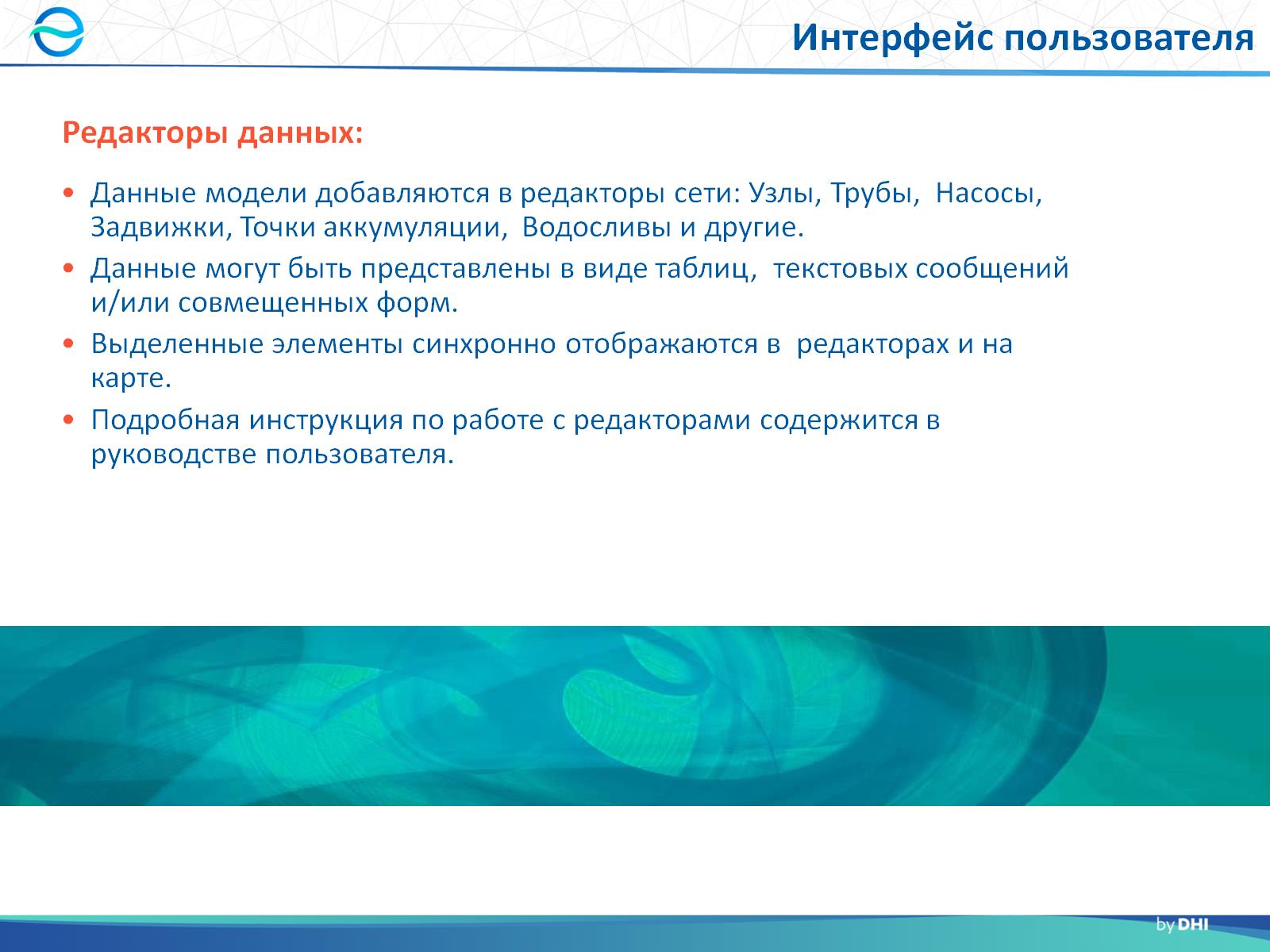 Интерфейс пользователя
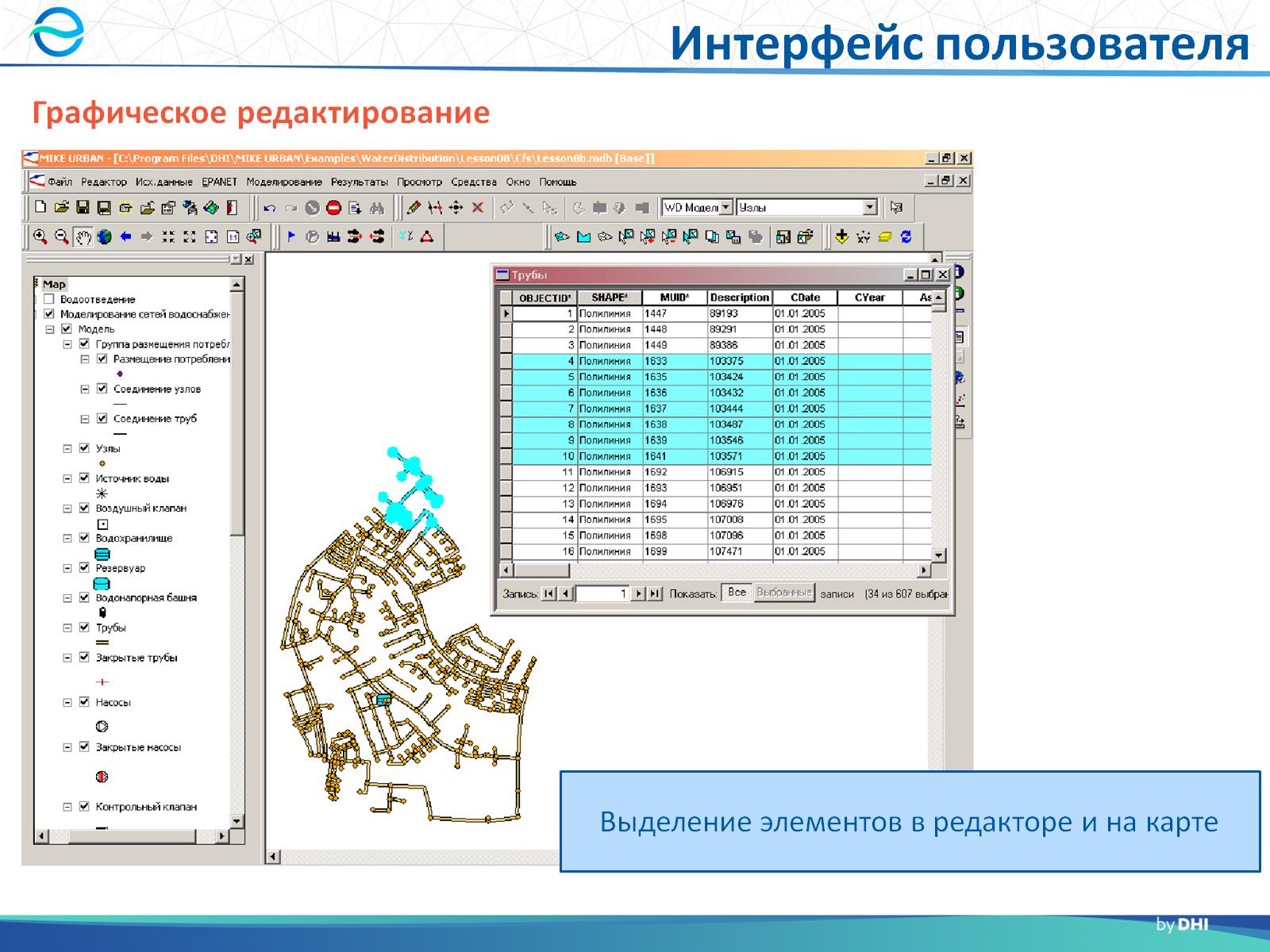 Интерфейс пользователя
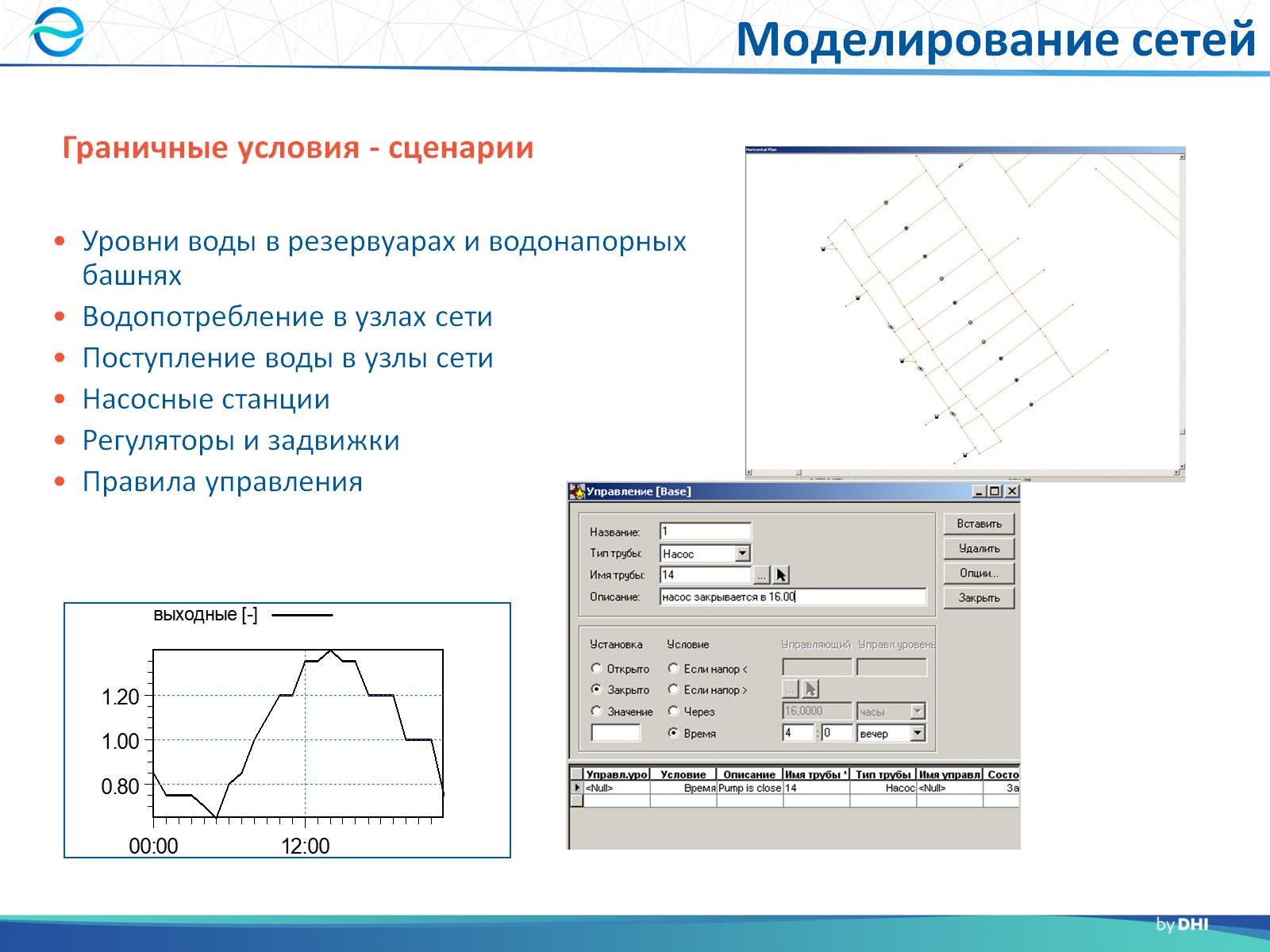 Моделирование сетей
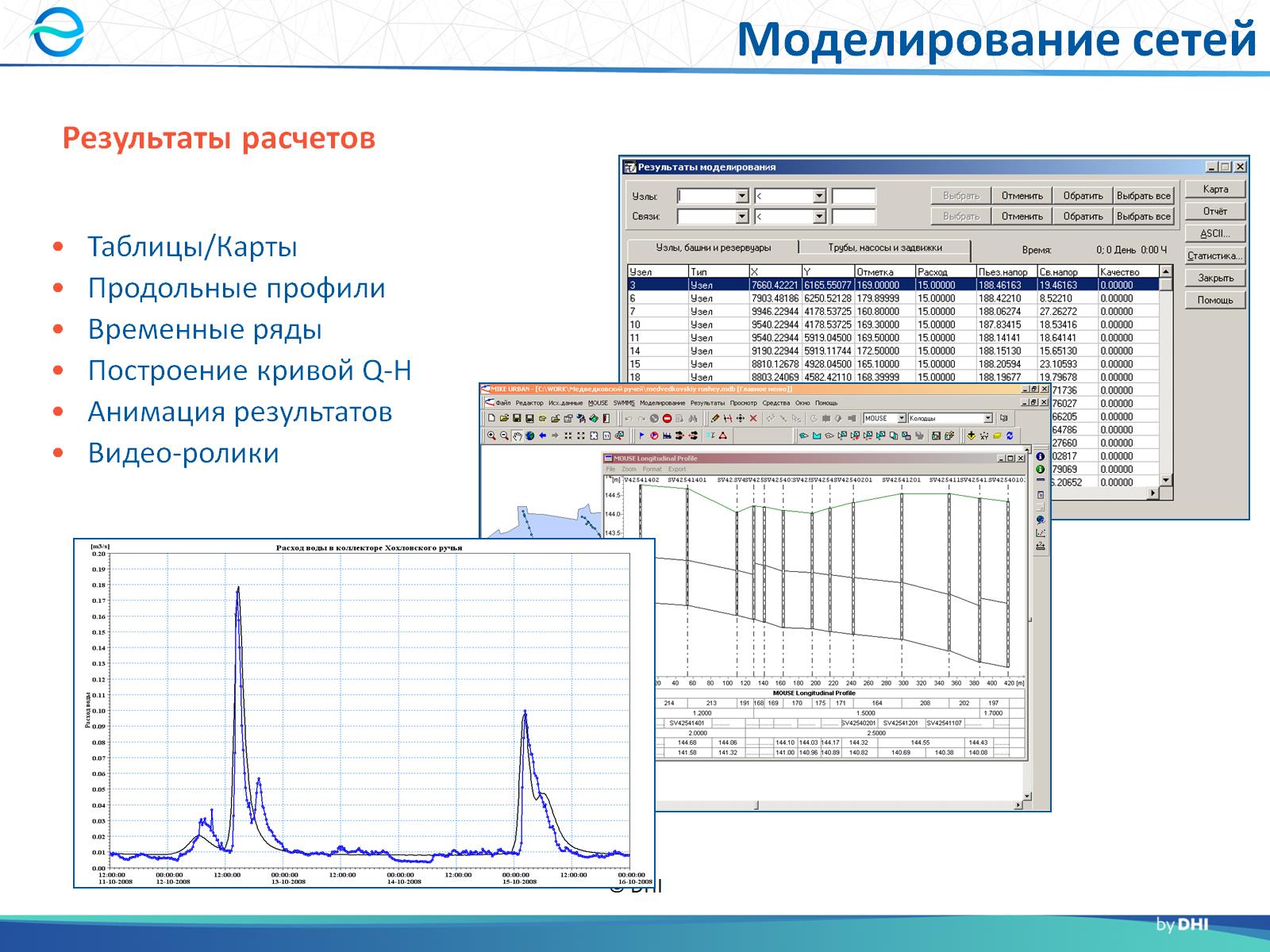 Моделирование сетей
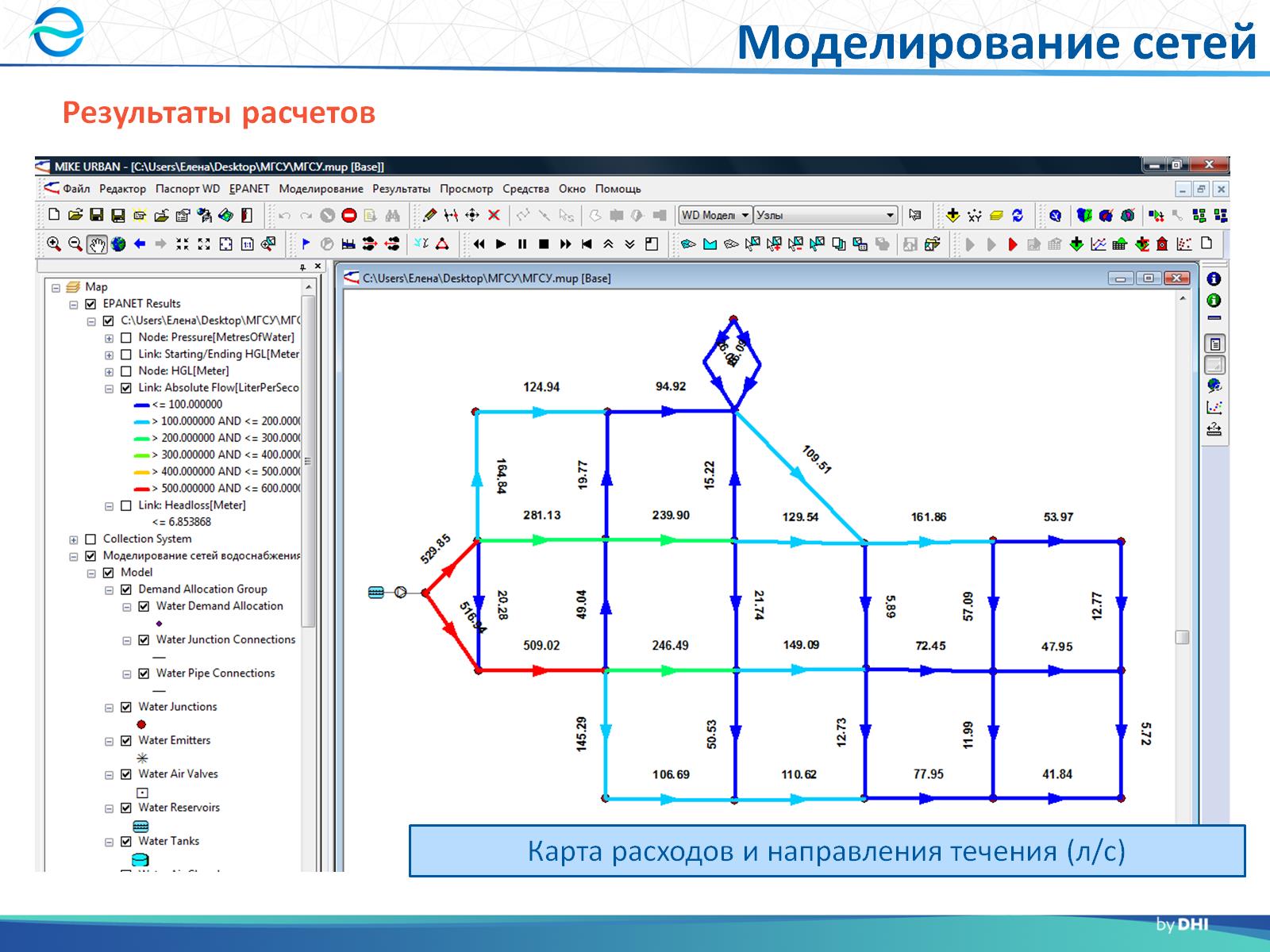 Моделирование сетей
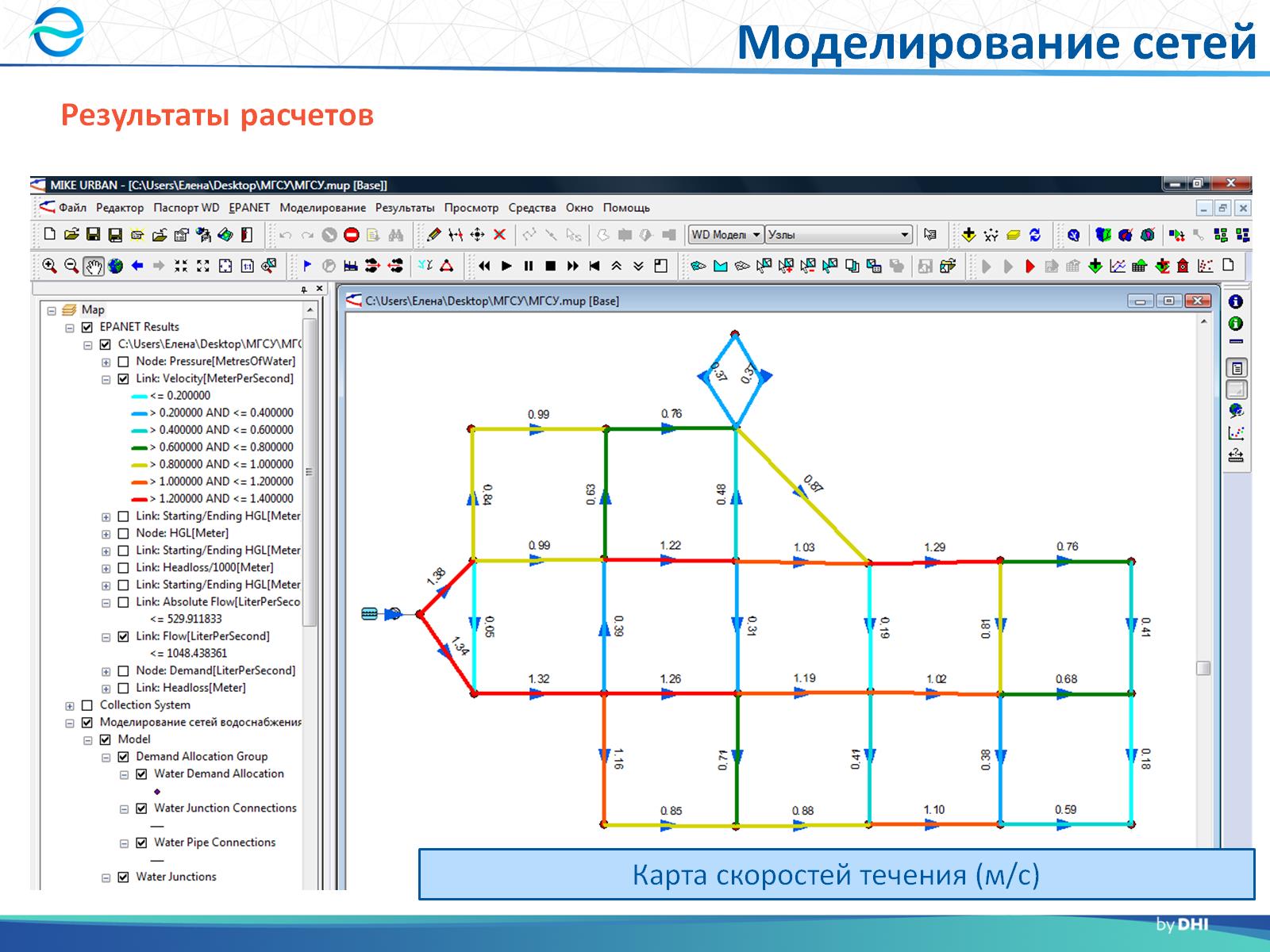 Моделирование сетей
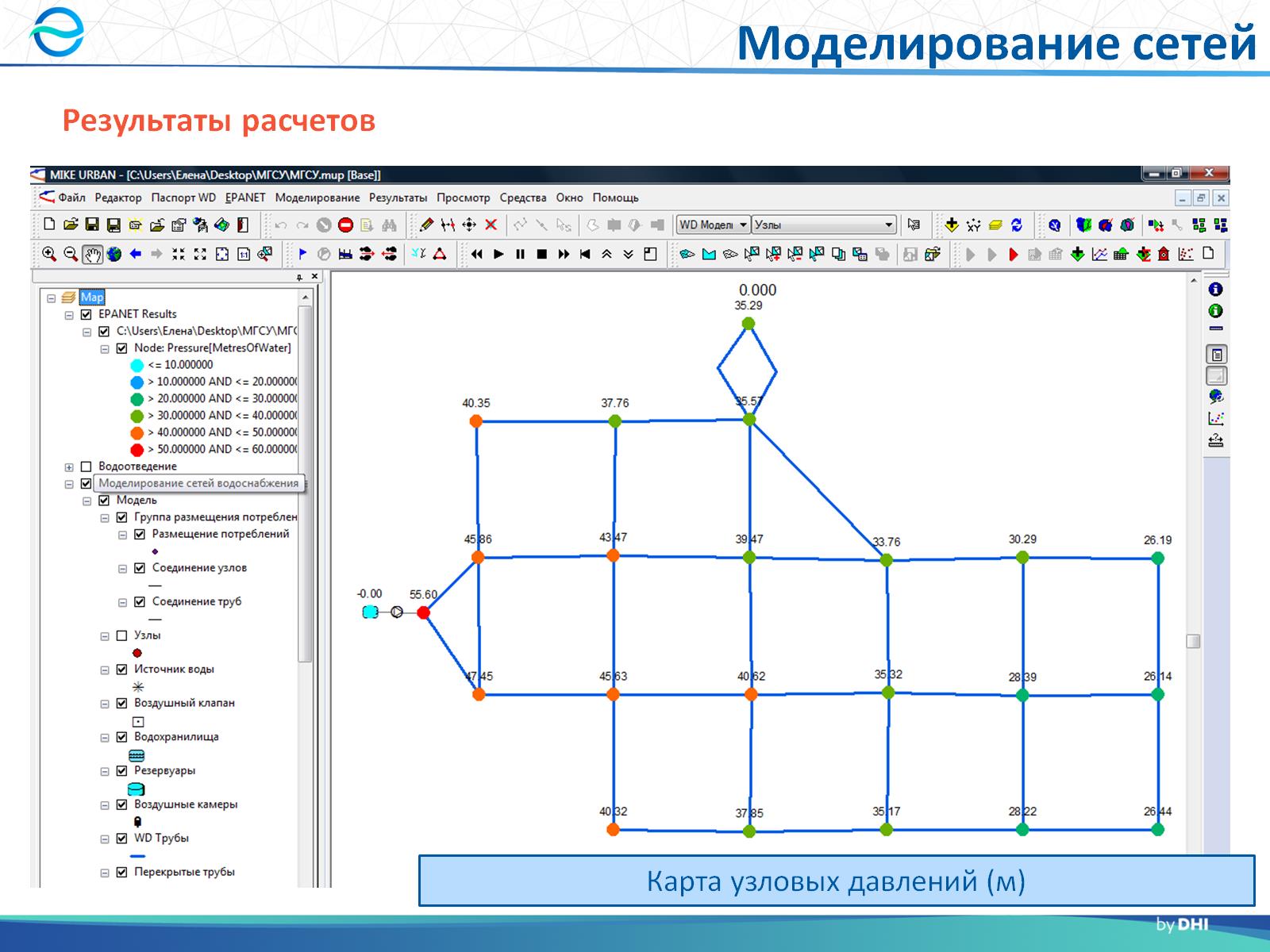 Моделирование сетей
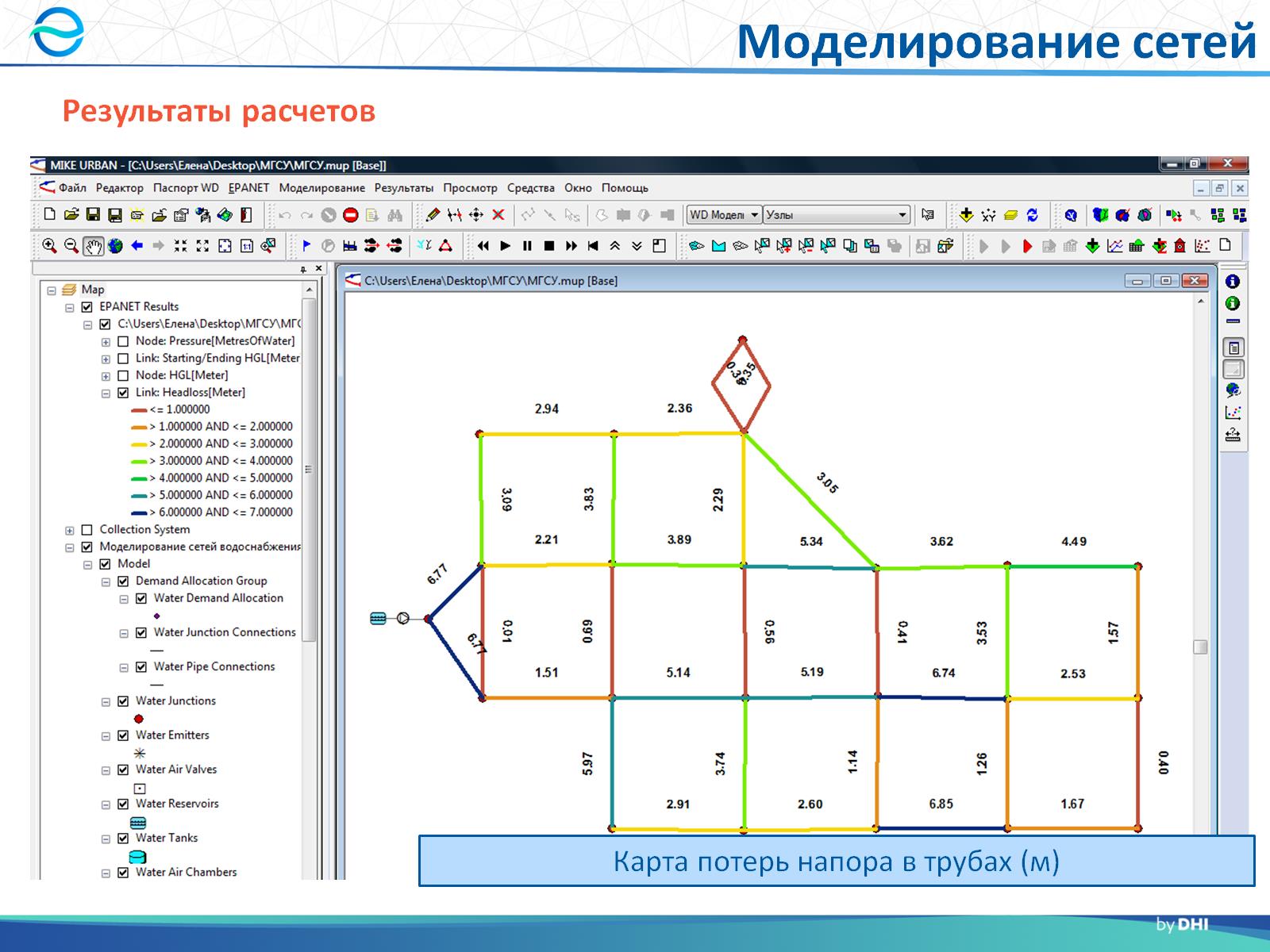 Моделирование сетей
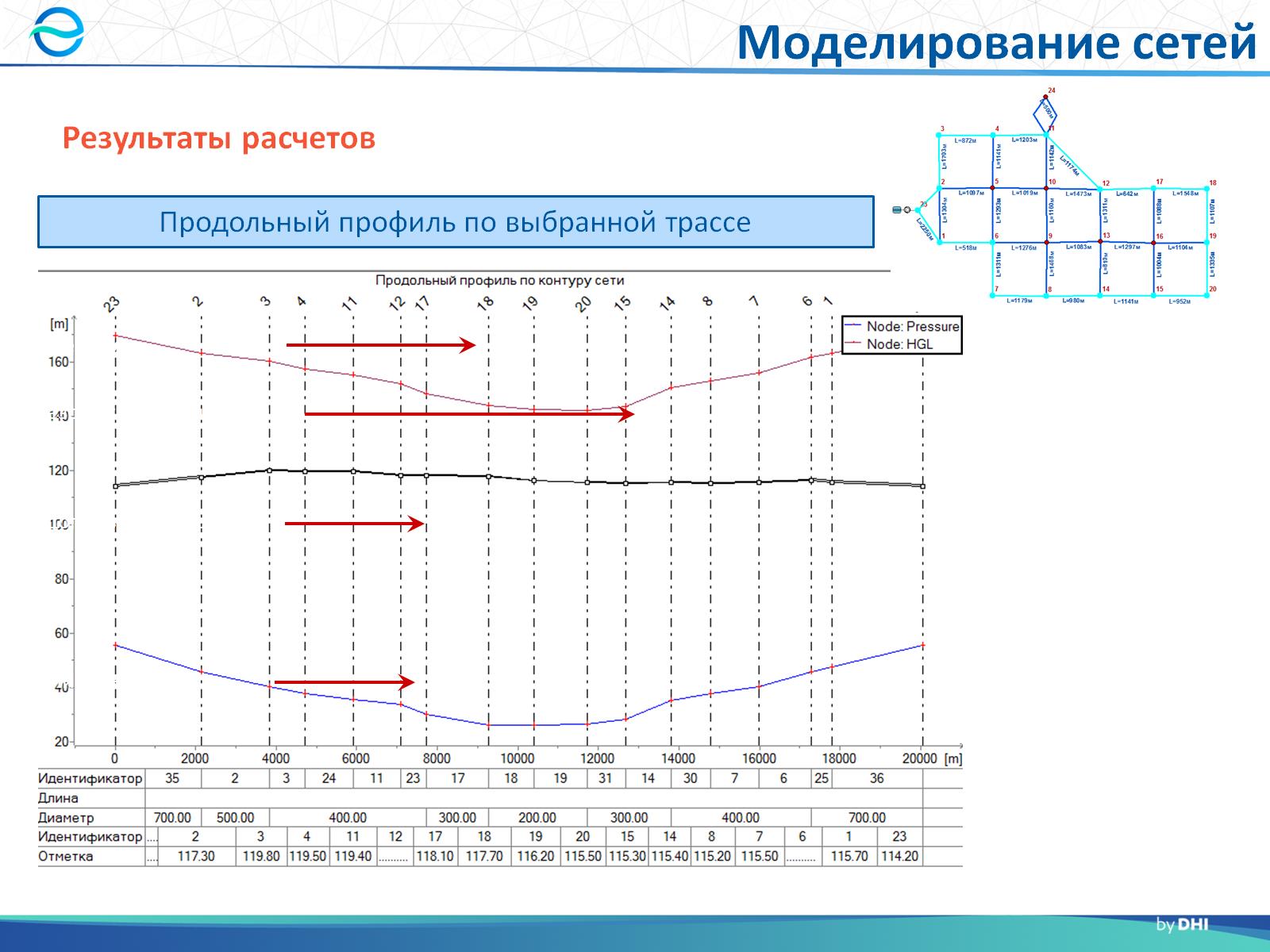 Моделирование сетей
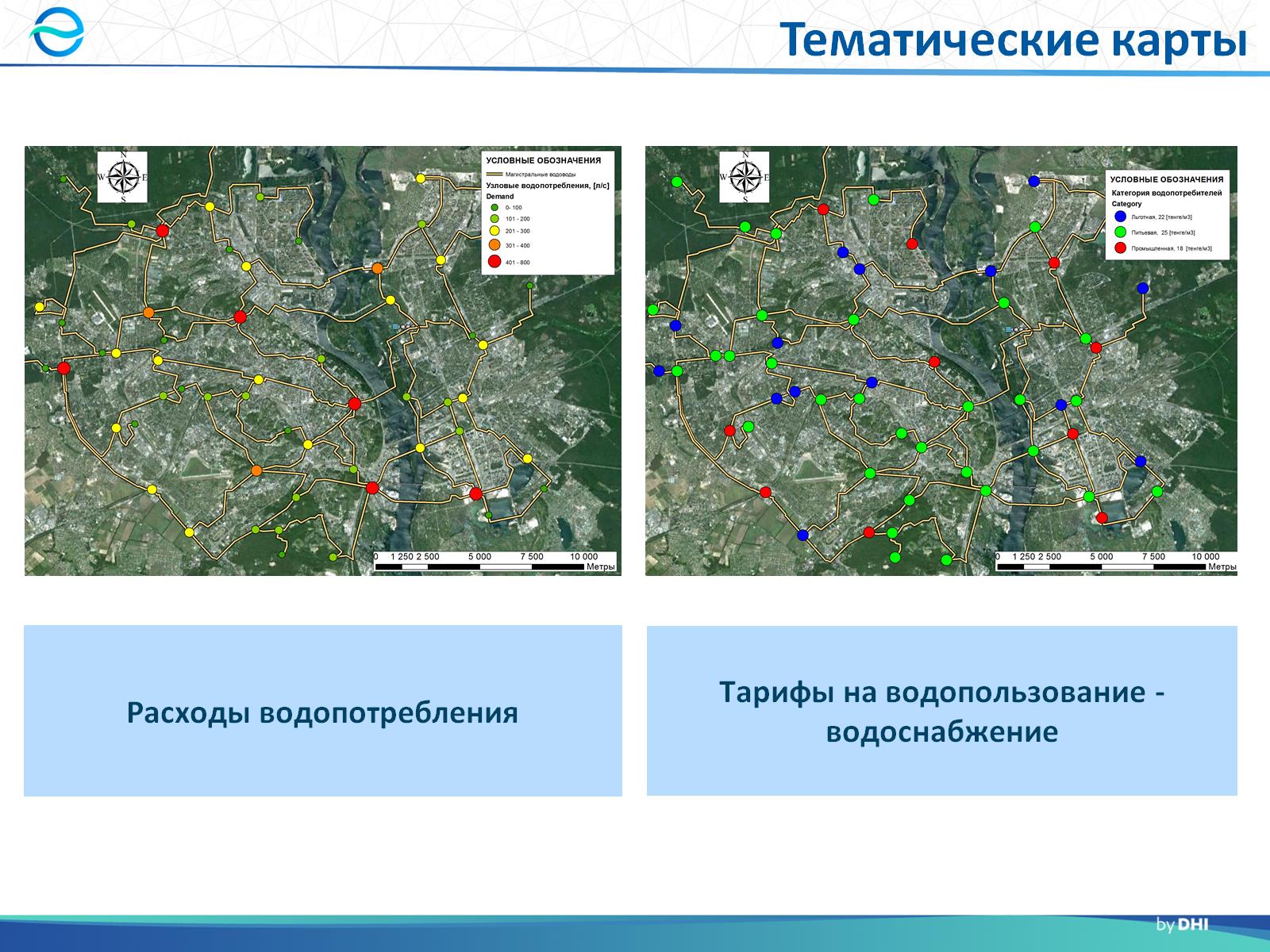 Расходы водопотребления
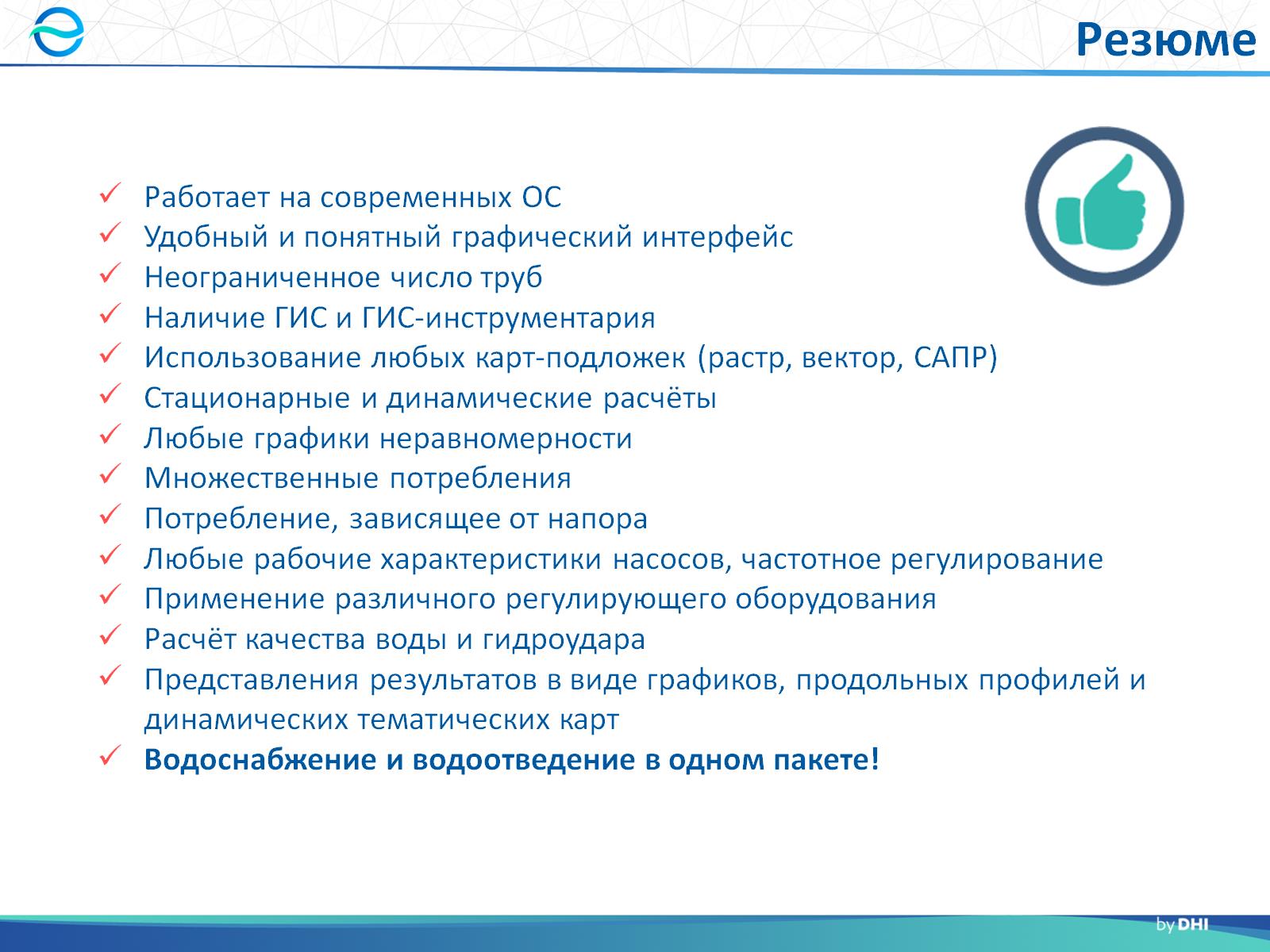 Резюме
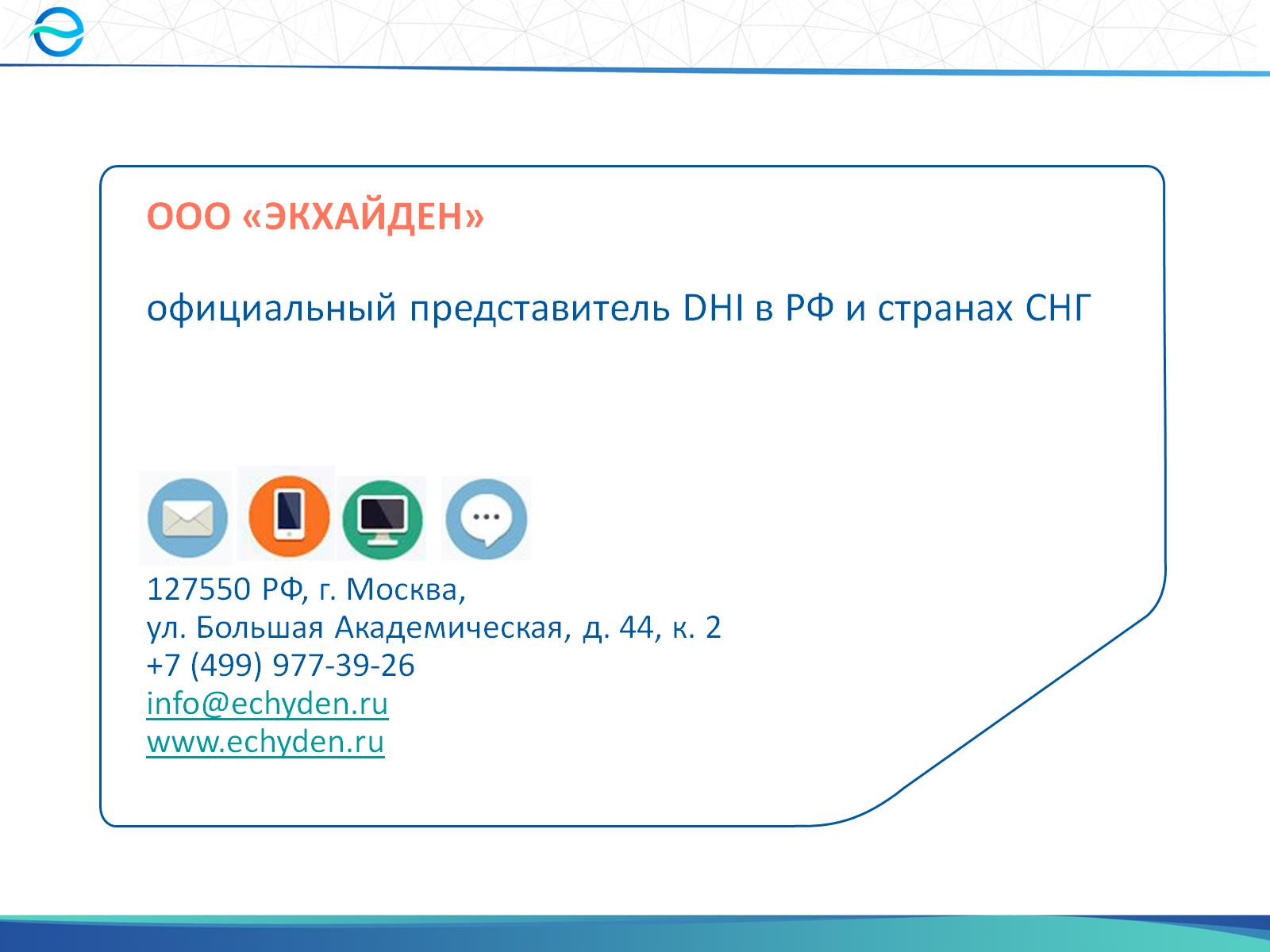